Etika Profesi
Pertemuan 6
Tinjauan Profesi di Bidang TI
Rabu, 3 Oktober 2018

Safitri Jaya, S.Kom, M.T.I
Gambaran Umum Profesi Di Bidang Teknologi Informasi
Bidang Perangkat Lunak (Software)
Bidang Perangkat Keras (Hardware)
Bidang Operasional Sistem Informasi
Pengembang bisnis teknologi informasi (berbagai sektor di industri teknologi informasi)
Bidang Perangkat Lunak (Software)
Sistem analis  Menganalisa sistem yang akan diimplementasikan mulai dari menganalisa kelebihan dan kekurangan sistem sampai desain pengembangan sistem
Programer  Mengimplementasikan rancangan sistem analis dengan membuat program sesuai analisa sistem sebelumnya
Web designer  Melakukan perencanaan dan desain aplikasi berbasis web
Web programer Mengimplementasikan rancangan web designer
Bidang Perangkat Keras (Hardware)
Technical engineer  Dalam bidang teknik baik berkenaan dengan pemeliharaan maupun perbaikan perangkat sistem komputer
Networking engineer  dalam bidang teknis jaringan komputer dan maintenance-nya
Bidang Operasional Sistem Informasi
EDP operator  Mengoperasikan program-program yang berhubungan dengan electronic data processing di perusahaan/organisasi
Sistem administrator  Melakukan administrasi terhadap sistem, pemeliharaan, mengatur hak akses terhadap sistem dan pengaturan operasional sebuah sistem
MIS (Managemen Information System) director   Melakukan manajemen terhadap sistem secara keseluruhan termasuk sumber daya manusianya
Menurut anda...
Apakah pekerjaan di bidang teknologi informasi tersebut dapat dikatakan sebagai suatu profesi ?
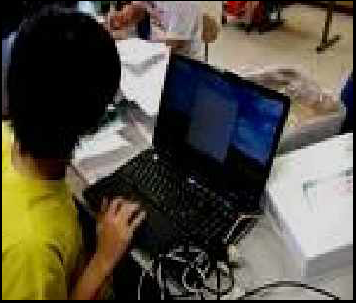 Profesi di Bidang TI Sebagai Profesi
Suatu pekerjaan termasuk profesi atau bukan ?
Kriteria pekerjaan tersebut harus diuji. 
Contoh : pekerjaan sebagai staf operator komputer 
(sekedar mengoperasikan), tidak masuk dalam golongan profesi jika untuk bekerja sebagai staf operator tersebut tidak membutuhkan latar belakang pendidikan, pengetahuan dan pengalaman tertentu.

Sebutkan contoh pekerjaan lain yang dapat dikatakan sebagai profesi dan apa alasannya !
Software Engineer ?
Julius Hermawan (2003), mencatat dua karakteristik yang dimiliki oleh software engineer sehingga pekerjaan tersebut layak disebut sebuah profesi, yaitu:
Karakteristik Profesi TI
Kompetensi 
dan
Tanggung jawab
Suatu sifat yang selalu menuntut seorang profesional 
untuk memperdalam dan memperbaharui pengetahuan 
dan keterampilannya sesuai dengan tuntutan profesinya
Kesadaran untuk membebankan hasil pekerjaan sebagai tanggung jawab pribadi
Pekerjaan di Bidang TI Standar Pemerintah
Institusi pemerintah telah mulai melakukan klasifikasi pekerjaan dalam bidang teknologi informasi sejak tahun 1992.
Klasifikasi pekerjaan ini mungkin masih belum dapat mengakomodasi klasifikasi pekerjaan pada teknologi informasi secara umum.
Deskripsi pekerjaan setiap klasifikasi pekerjaan masih kurang jelas dalam membedakan setiap sel pekerjaan
Pranata Komputer
Pegawai Negeri Sipil yang bekerja di bidang teknologi informasi, disebut pranata komputer. Beberapa penjelasan tentang pranata komputer sebagai berikut:
Pengangkatan Pegawai Negeri Sipil dalam jabatan Pranata Komputer ditetapkan oleh Menteri, Jaksa Agung, Pimpinan Kesekretariatan Lembaga Tertinggi/Tinggi Negara. Pimpinan Lembaga Pemerintah Nondepartemen dan Gubernur Kepala Daerah Tingkat 1.
Syarat-Syarat Jabatan Pranata Komputer
Bekerja pada satuan organisasi instansi dan bertugas pokok membuat, memelihara dan mengembangkan dan mengembangkan sistem dan atau program pengolahan dengan komputer.
Berijazah serendah-rendahnya Sarjana Muda/D3 atau yang sederajat
Memiliki pendidikan dan atau latihan dalam bidang komputer dan pengalaman melakukan kegiatan di bidang komputer
Syarat-Syarat Jabatan Pranata Komputer (2)
Memiliki pengetahuan dan atau pengalaman dalam bidang tertentu yang berhubungan dengan bidang komputer.
Setiap unsur penilaian pelaksanaan pekerjaan sekurang-kurangnya bernilai baik.
Jenjang dan Pangkat Pranata Komputer
Angka Kredit
Pemerintah juga menetapkan bahwa Pranata
Komputer harus dapat mengumpulkan angka
kredit minimal. Angka kredit minimal yang harus
dikumpulkan adalah :
Asisten Pranata Komputer Madya sebanyak 20 angka kredit.
Asisten Pranata Komputer sebanyak 20 angka kredit.
Pemberhentian Jabatan Pranata komputer
Apabila Pejabat Pranata Komputer yang telah dibebaskan sementara dari jabatannya tidak dapat mengumpulkan angka kredit yang dipersyaratkan dalam waktu 3 tahun setelah pembebasan sementara (Pembebasan sementara Pranata Komputer untuk tetap berada pada jalur profesionalitasnya)
Apabila Pejabat Pranata Komputer dijatuhi hukuman disiplin Pegawai Negeri Sipil berdasarkan peraturan Pemerintah No.30 tahun 1980 dengan tingkat hukuman disiplin berat yang telah mempunyai kekuatan hukum yang tetap.
Standarisasi Profesi TI menurutSRIG-PS SEARCC
Yang sering digunakan adalah pengklasifikasian standarisasi profesi di bidang teknologi informasi menurut SRIG-PS SEARCC. 

SEARCC (South East Asia Regional Computer Confideration) merupakan suatu forum atau badan yang beranggotakan himpunan profesional IT (Information Technology-Teknologi Informasi). 

SEARCC dibentuk pada Februari 1978, di Singapura oleh 6 ikatan komputer dari negara- negara tetangga seperti Hongkong, Indonesia, Malaysia, Filiphina, Singapura dan Thailand.
SRIG-PS (Special Regional Interest Group on Profesional Standardisation)
Indonesia sebagai anggota SEARCC tersebut telah aktif turut serta dalam berbagai kegiatan yang dilaksanakan oleh SEARCC. 
Salah satunya adalah SRIG-PS (Special Regional Interest Group on Profesional Standardisation), yang mencoba merumuskan standardisasi pekerjaan di dalam dunia Teknologi Informasi.
Kriteria menjadi pertimbangan dalam mengembangkan klasifikasi job
Cross Country, Cross-enterprise applicability (maksudnya pekerjaan yang ada harus relevan dengan kondisi region dan setiap anggotanya memiliki kesamaan pemahaman dan fungsi dari setiap pekerjaan).

Function oriented bukan title oriented (maksudnya gelar atau titel tiap negara bisa berbeda, namun yang terpenting adalah fungsi dari pekerjaan itu adalah sama).

Testable/certifiable (fungsi yang ada bisa didefinisikan dan dapat diukur/diuji).

Applicable (fungsi yang didefinisikan harus dapat diterapkan pada mayoritas profesional TI pada masing-masing region).
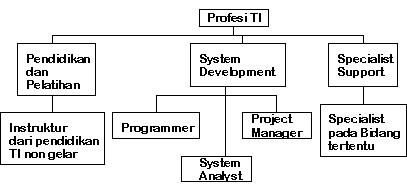 Gambar Model Klasifikasi yang direkomendasikan
(sumber http://wiryana.pandu.org/SRIG-PS)
3 Tingkatan Pekerjaan (menurut skema SRIG-PS )
Setiap jenis pekerjaan dari skema di atas masing - masing memiliki 3 tingkatan yaitu : 
Supervised (terbimbing). Tingkatan awal dengan 0-2 tahun pengalaman, membutuhkan pengawasan dan petunjuk dalam pelaksanaan tugasnya. 

Moderately supervised (madya). Tugas kecil dapat dikerjakan oleh mereka tetapi tetap membutuhkan bimbingan untuk tugas yang lebih besar, 3-5 tahun pengalaman 

Independent/Managing (mandiri). Memulai tugas, tidak membutuhkan bimbingan dalam pelaksanaan tugas.